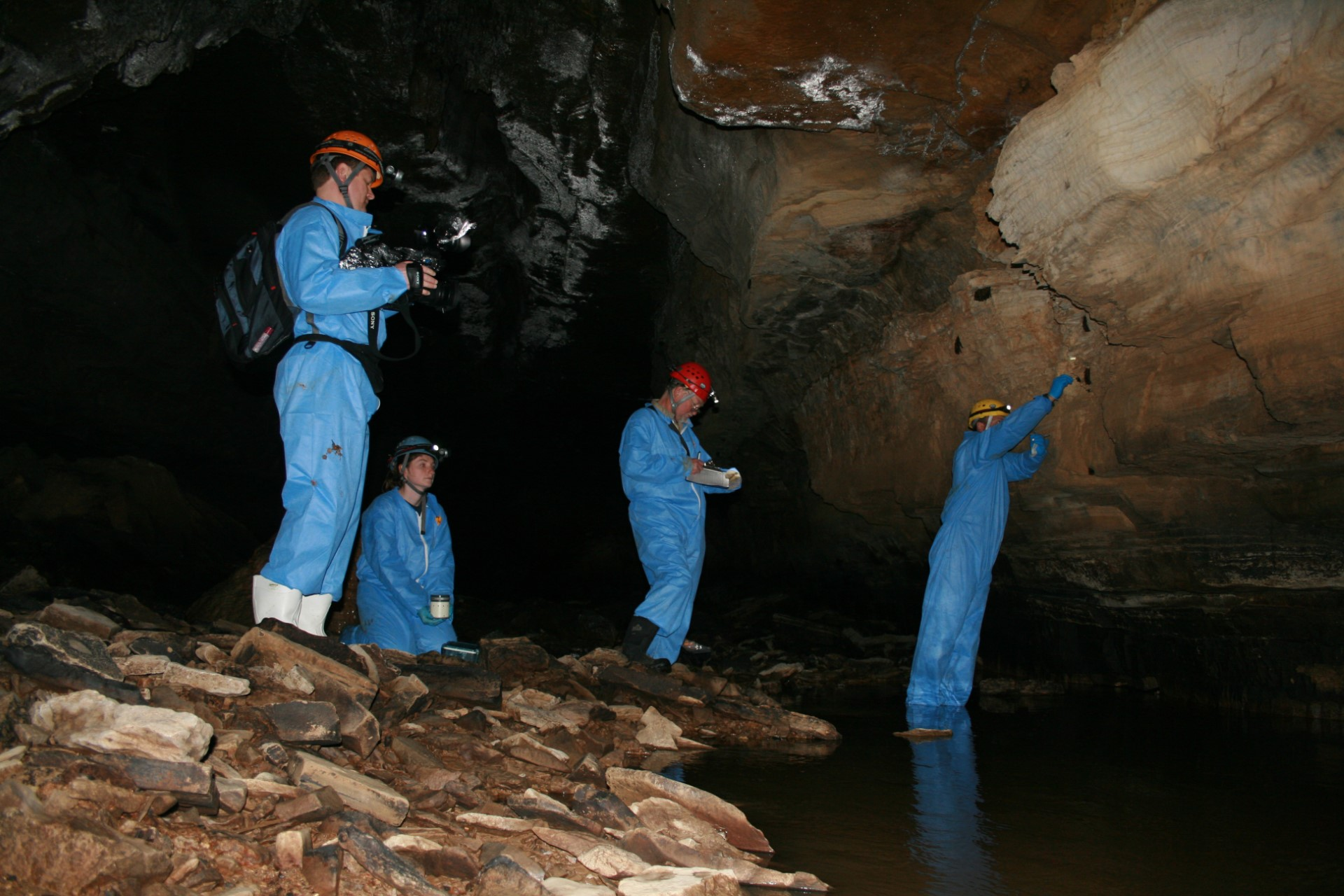 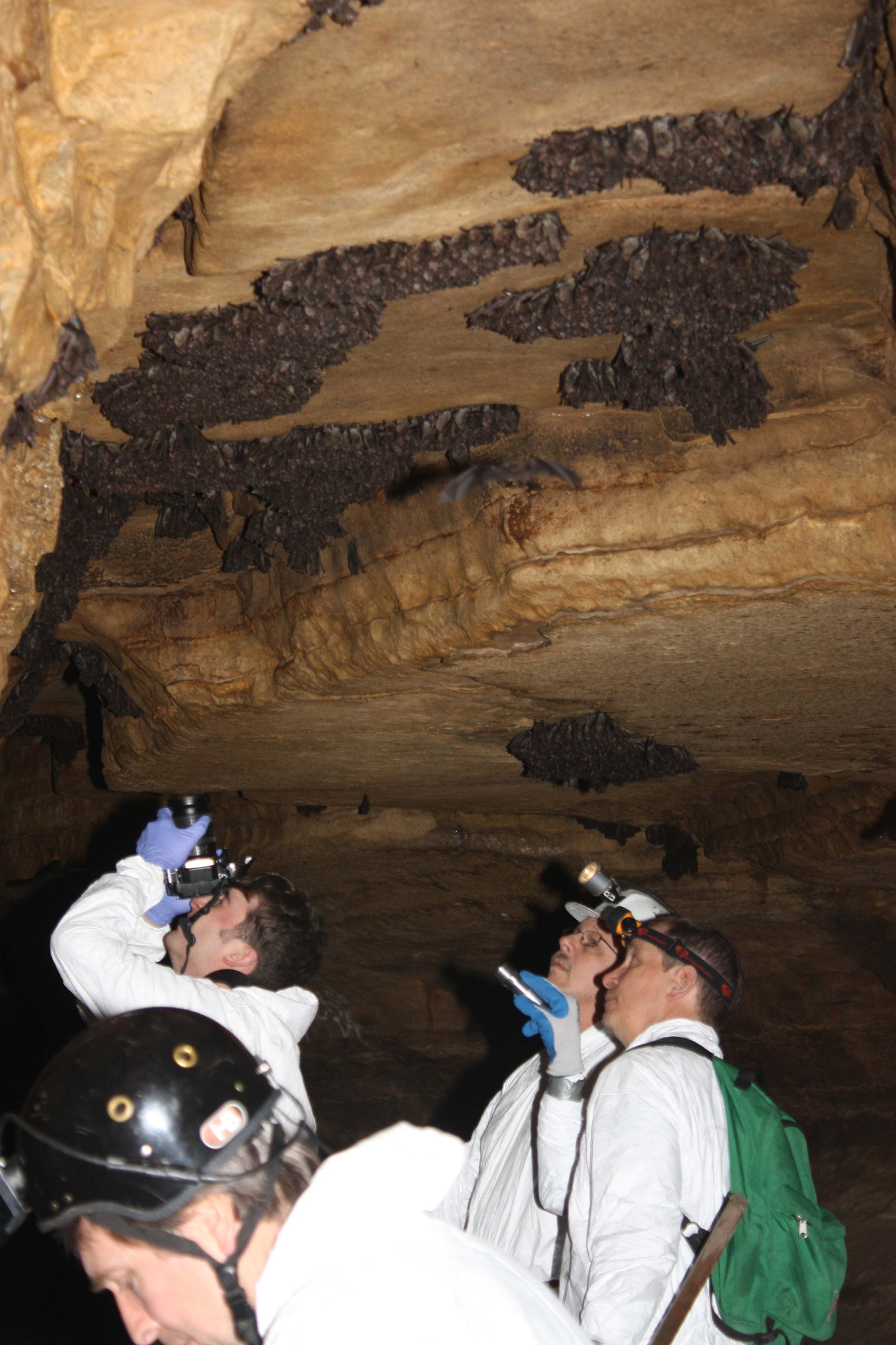 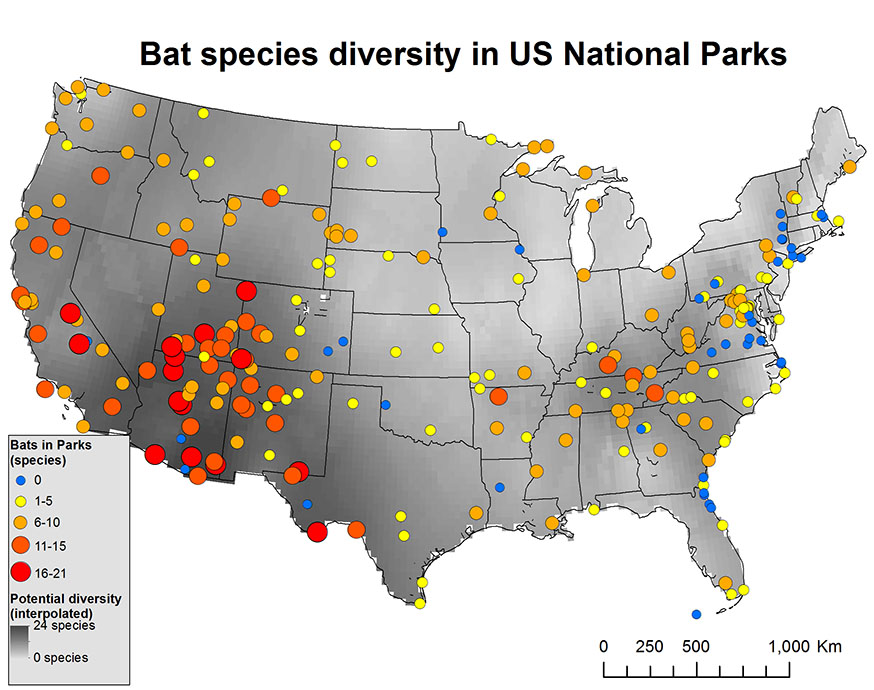 [Speaker Notes: https://www.nps.gov/orgs/1778/images/batdiversity_nov16.jpg]